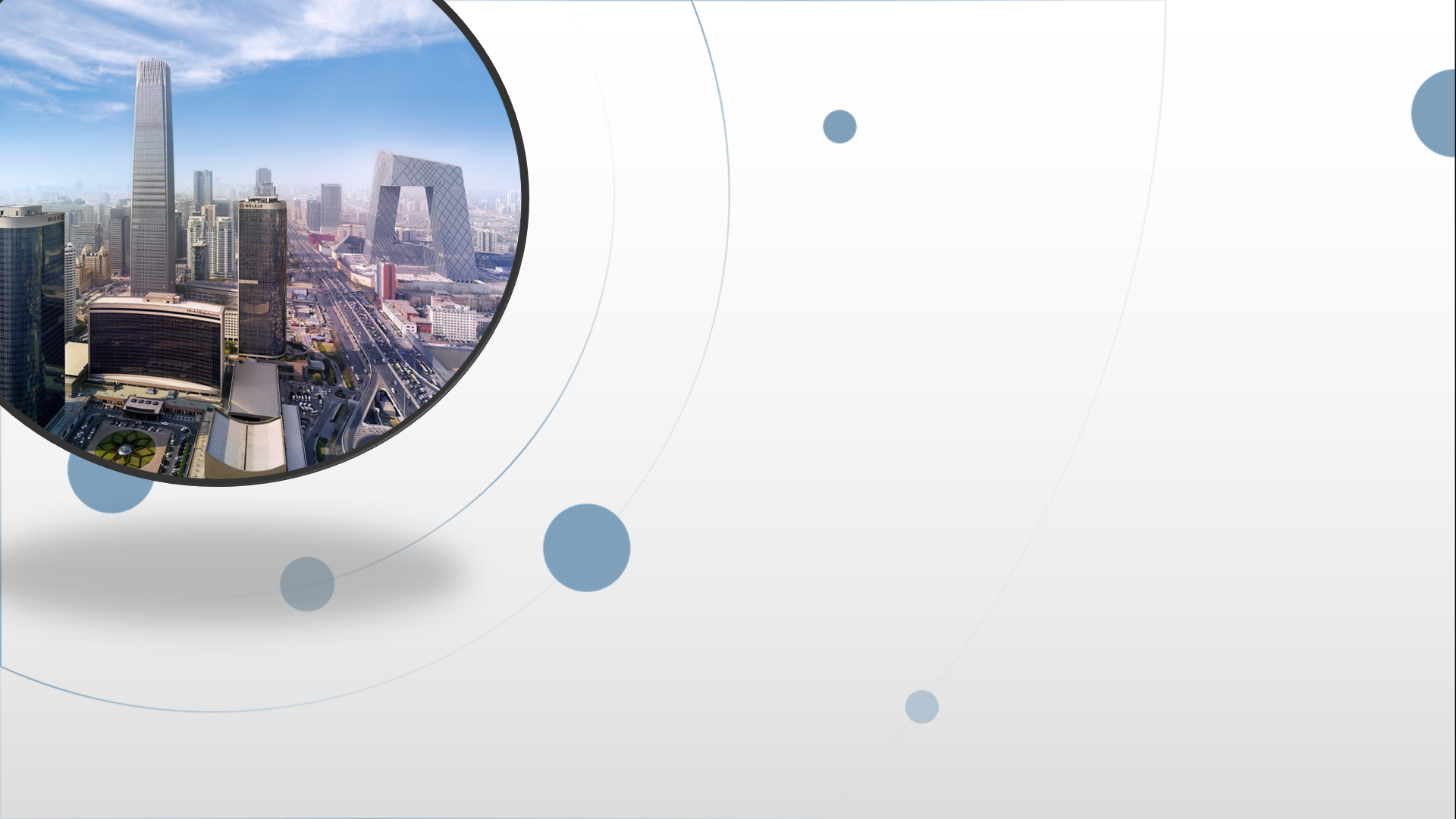 朝阳区线上课堂·高二年级语文
《信陵君窃符救赵》写作素材积累
北京市陈经纶中学  宋嵩嵩
课内写作素材积累
叶圣陶先生说：“课文无非是个例子”

                                  巧用、化用
         课本   素材                     作文训练
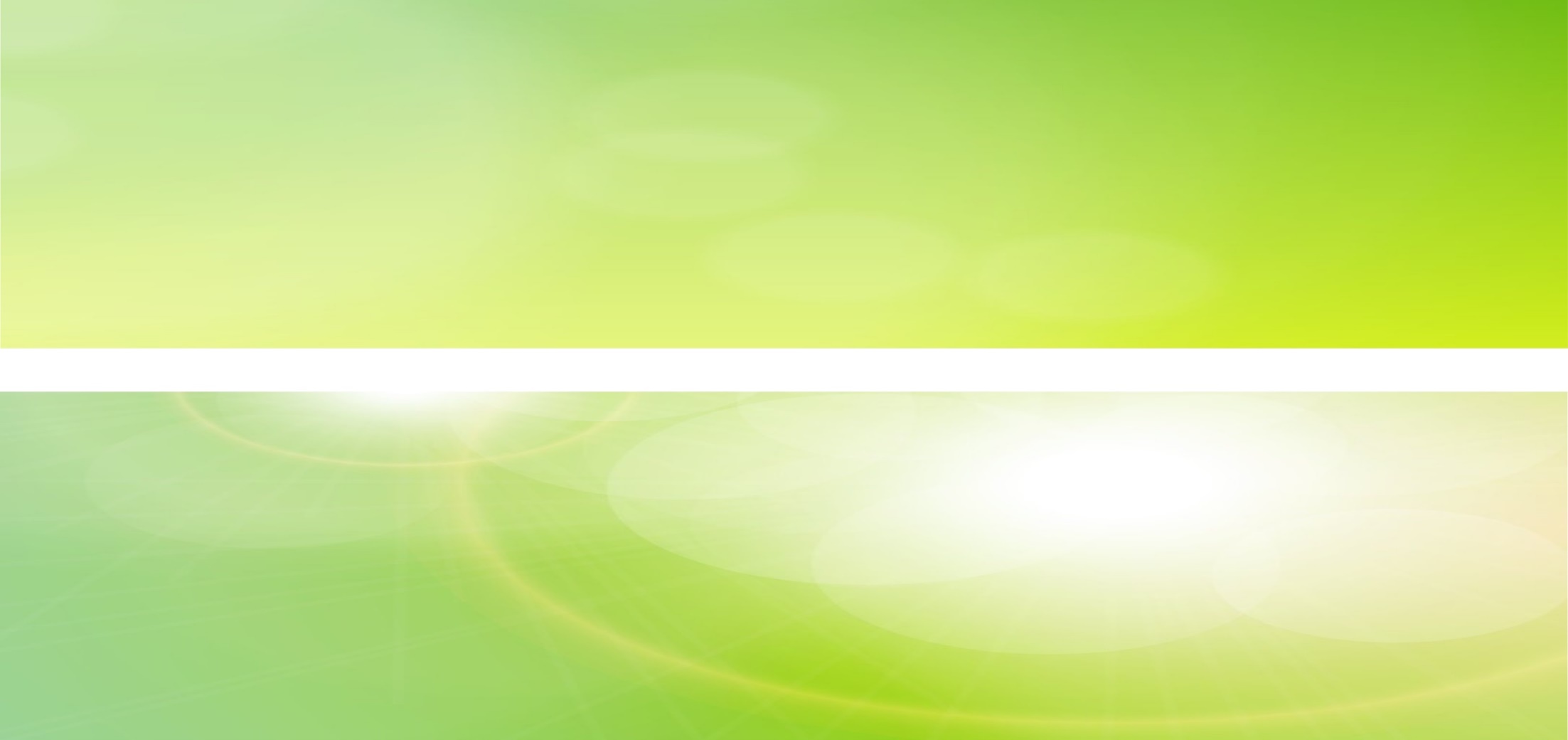 《信陵君窃符救赵》
文章主要内容概括：
第1段：概括介绍信陵君的身份。第2段：介绍信陵君“仁而下士”的思想作风及其影响。第3—4段：详写信陵君结交侯嬴、亲迎侯嬴的经过；略写信陵君结交朱亥。第5段：交代秦国进攻邯郸，魏王派救兵而持观望态度；平原君责备公子，公子数请而魏王不听。
第6段：详写侯生献计窃符，计成。
第7段：写朱亥与公子俱行。
第8段：写朱亥椎杀晋鄙。
第9段：写信陵君夺军，却秦，存赵。
第10段：写侯生北乡自刭。
第11段：写信陵君归军于魏而自留赵。
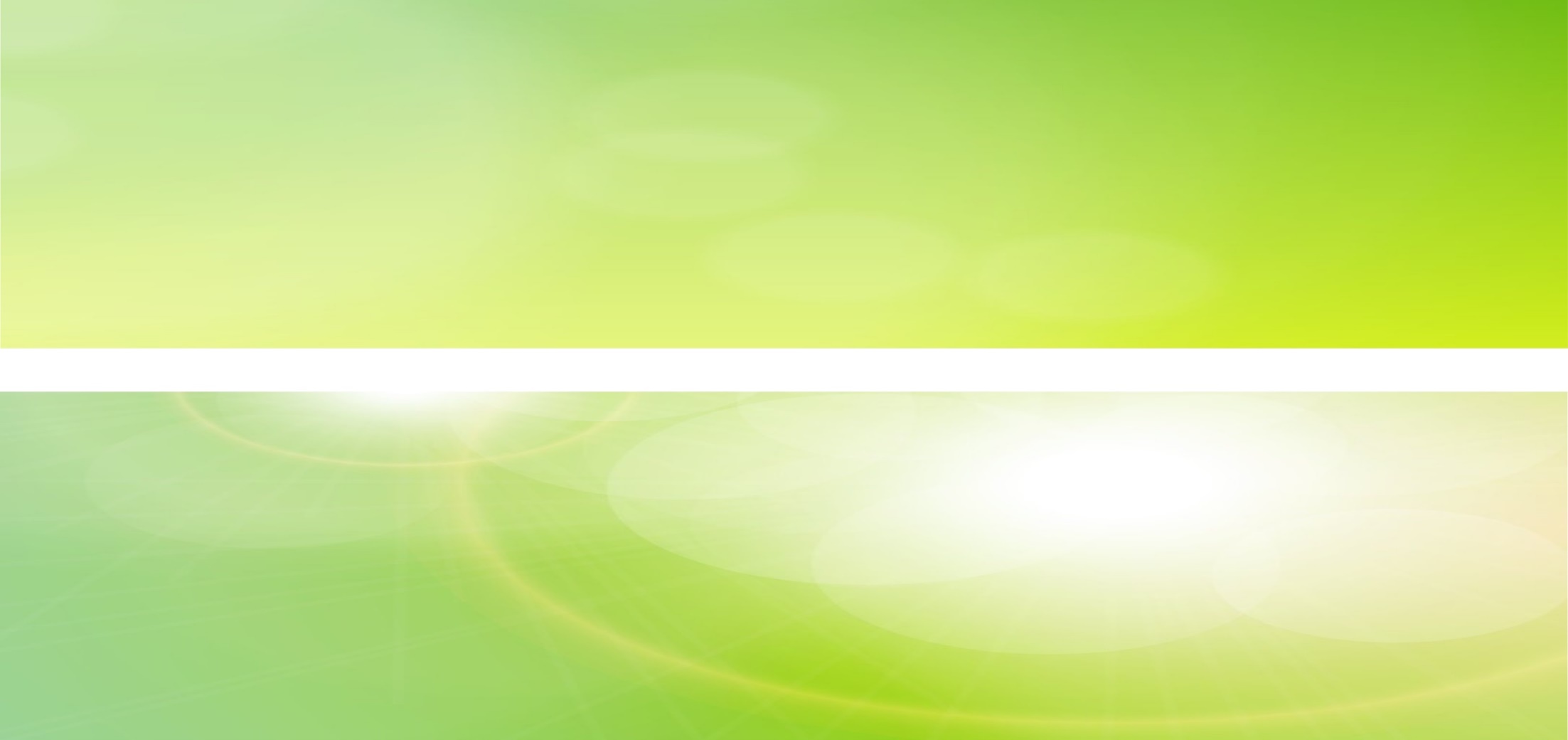 人物形象——信陵君
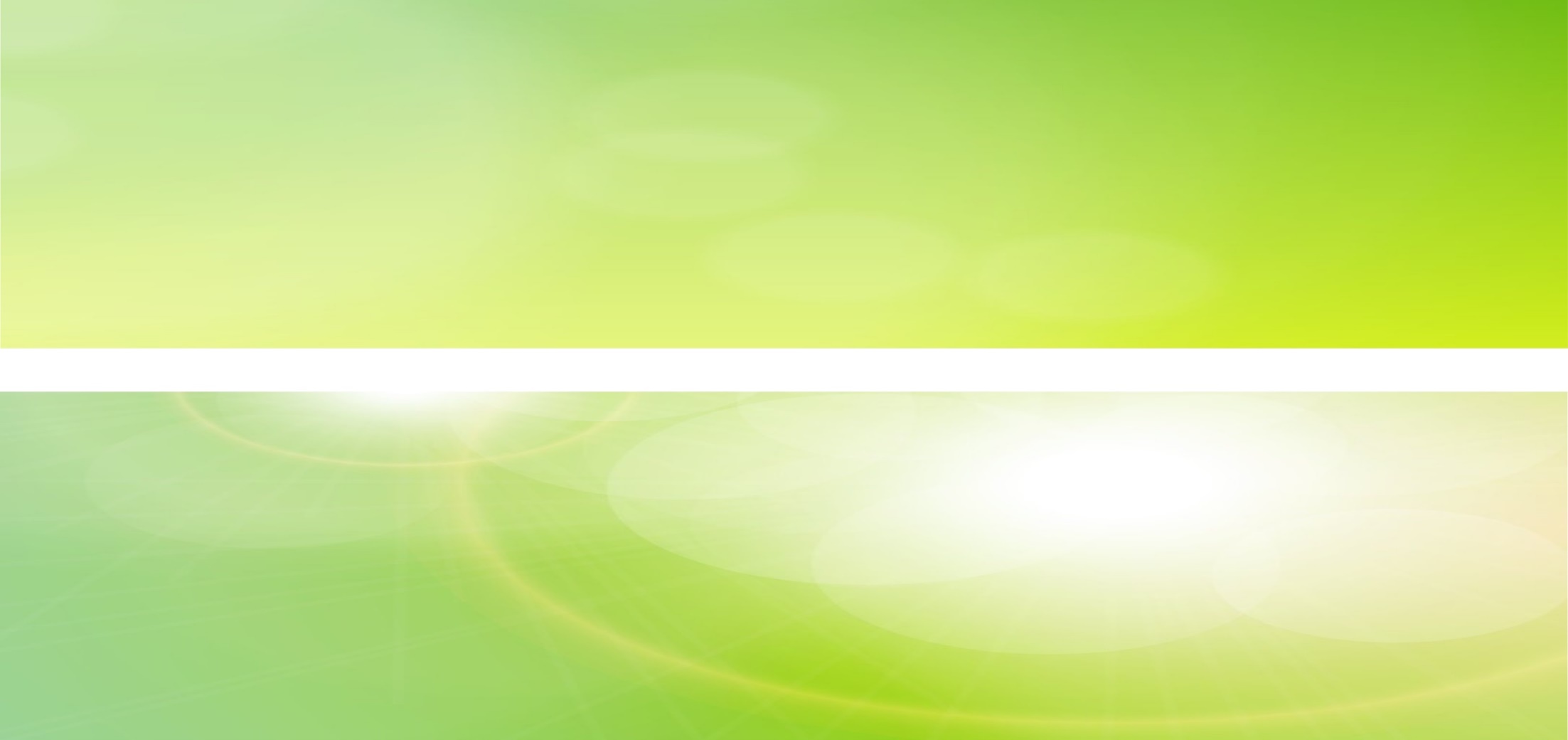 人物形象——侯生
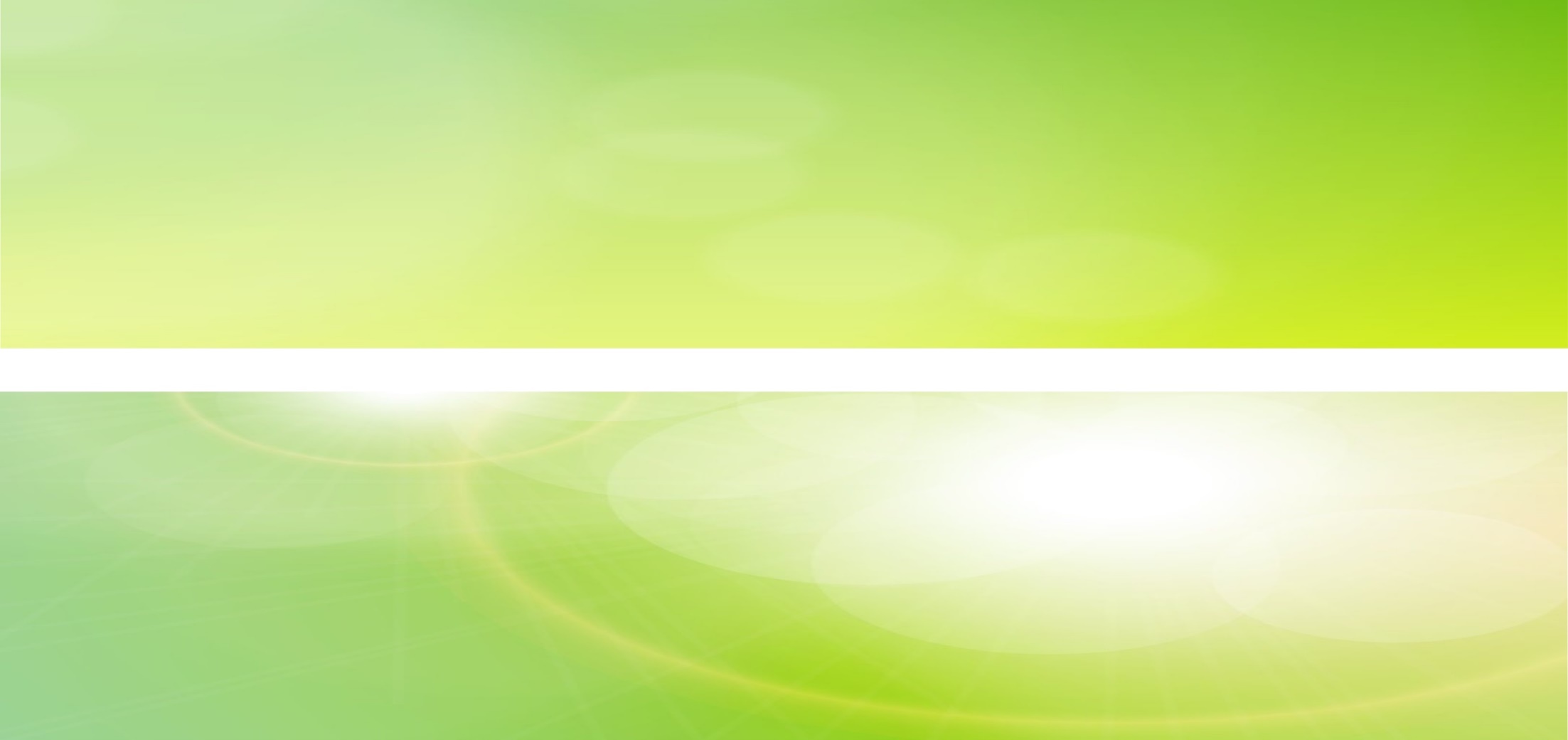 《信陵君窃符救赵》
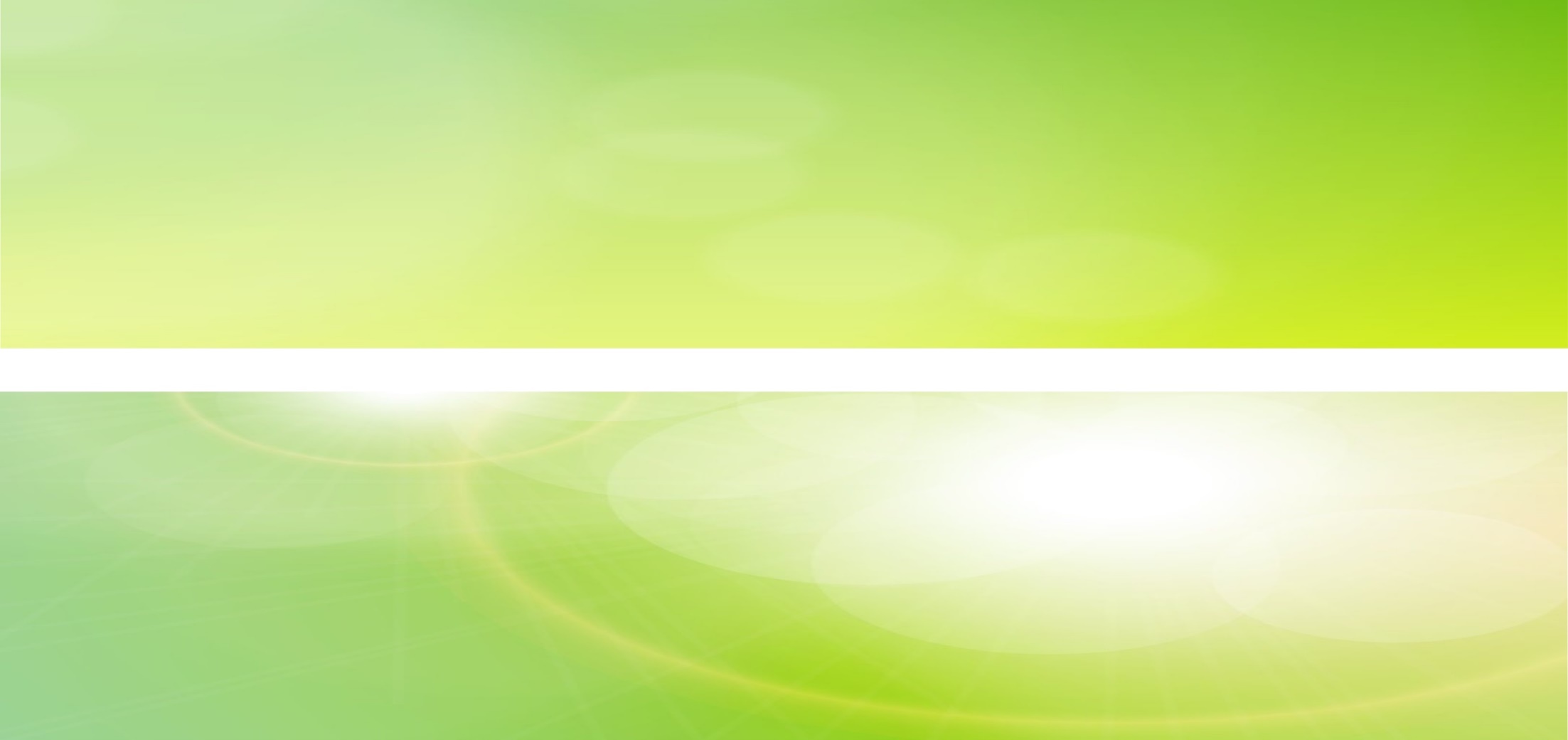 素材运用例文
礼贤下士
      著名的企业家李嘉诚说过：“要使一家公司蓬勃发展，作为领导者礼贤下士是很必要的。这样，员工才会心甘情愿为公司效力，一切从公司的利益为重。
      信陵君不就是这样吗？信陵君知道侯生有才能，不惜放下身份去拜访侯生。送侯生财物，亲自驱车邀请侯生参加宴会，让侯生坐在尊位。当侯生说要到市集拜访朋友时，信陵君二话不说，驱车到市集，恭恭敬敬地在市集等侯侯生，一点也没有怠慢之意，而嬴得侯生的尊重，并心甘情愿为信陵君出谋划策。
      信陵君如此，难道刘备不是这样吗？刘备初到茅庐，请不到诸葛亮，但他没有气馁，再接再厉，终于三顾茅庐，打动了诸葛亮，诸葛亮因此出山帮刘备，为刘备出谋划策，为刘备称霸一方立下汗马功劳。
      纵观历史，无论是古代，还是现代，礼贤下士是很必要的。重视了这一点，一个国家一个企业才会在危机四伏的环境中屹立不倒，并且蓬勃发展。
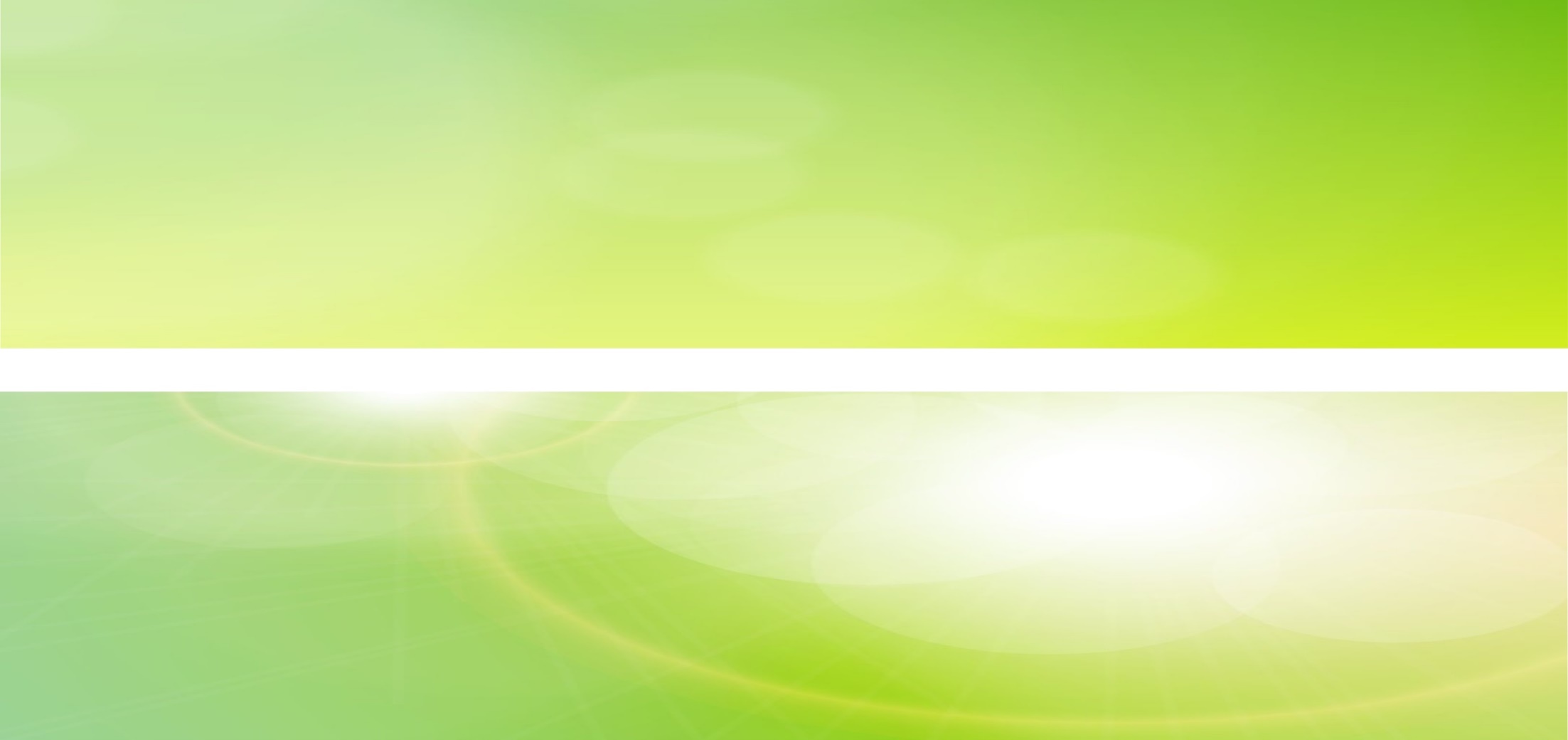 素材运用例文
善于反省的人会走向成功
       反省是一种良好的品格。善于反省的人，会在失败中总结教训，在成功中总结经验，从而获得更大的成功。战国四君子之一的信陵君就是个善于反省的人。当他领着三千食客前赴援赵而在侯嬴门前遭到冷遇时，他就在反省自己是不是待侯嬴还有不足的地方。思前想后之后，他决定返回问个明白。就因为他会反省，才有后来传颂千古的“信陵君窃符救赵”。
       如果当初信陵君不会反省自己的过错，不会反省自己对待侯嬴的不足，那侯嬴还会献计给他吗？后来他还会为他而牺牲吗？不会！所以，善于反省有时会让你获得意外的收获，甚至巨大的成就。
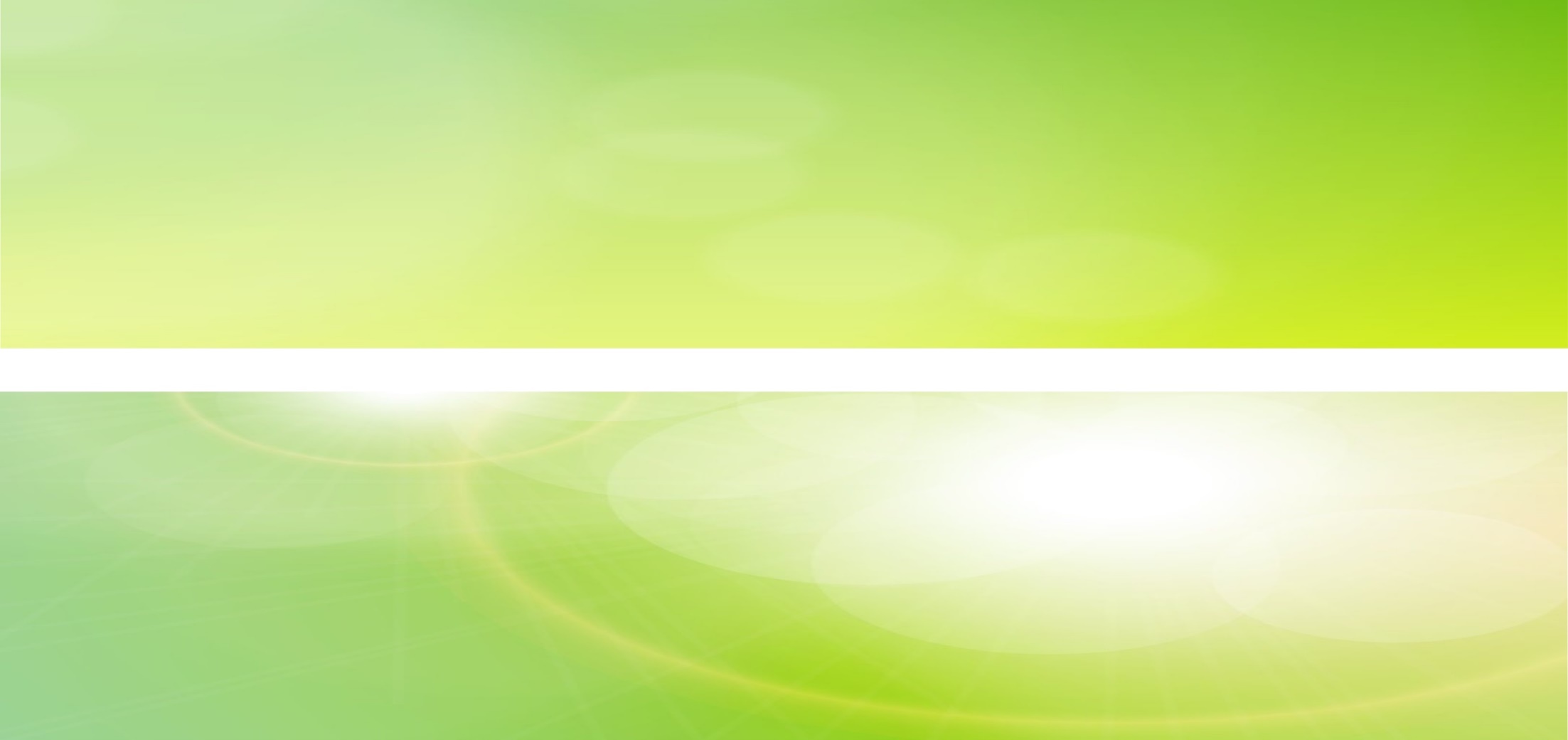 素材运用例文
考虑问题要周全       
     生活中，有些人做事总是很急，很冲动，很鲁莽，总想立竿见影，殊不知，欲速则不达，结果往往事与愿违。故凡事要想取得良好效果，就必须反复思考，周密布署，然后脚踏实地，步步为营。
      试想，《信陵君窃符救赵》中的侯嬴如果是个性急之人，也像信陵君那样鲁莽行事，以三千门客攻打秦国，这样能行吗？这无疑是以卵击石吧。相反，他静下心来，周密地考虑了一番。他知道公子有恩于如姬，提议公子让如姬为他窃符。得手后就连同朱亥一道前往，待公子合上兵符，如果大将晋鄙不把兵权交给公子而再次请示魏王，就果断地把他杀掉。假设侯嬴不采取先窃符后杀将军的方式，步步为营，公子救赵的行动会成功吗？
      由此可见，我们要想稳操胜券，就必须像侯嬴那样周全地考虑问题，只有这样，才能正确地把握事情的全局。
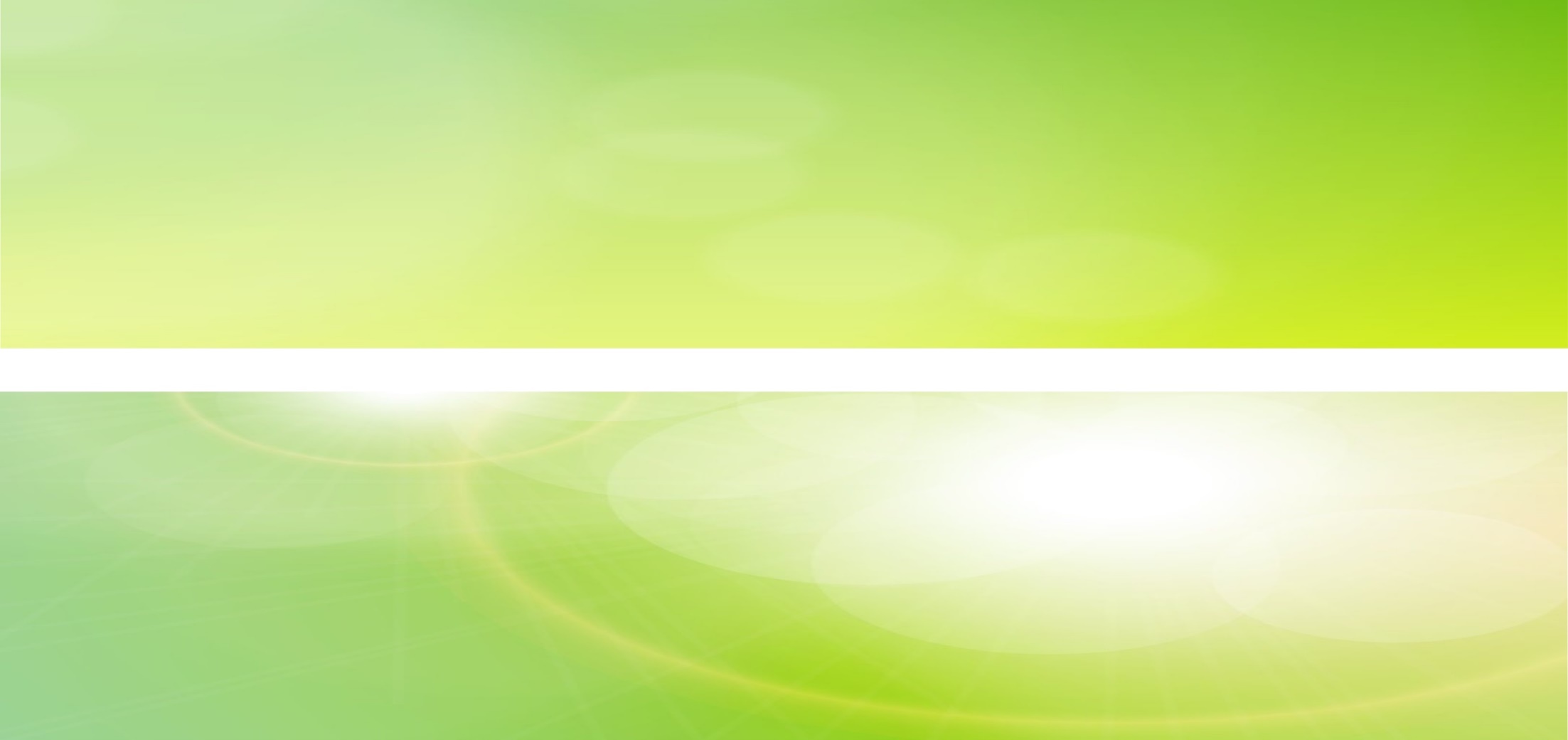 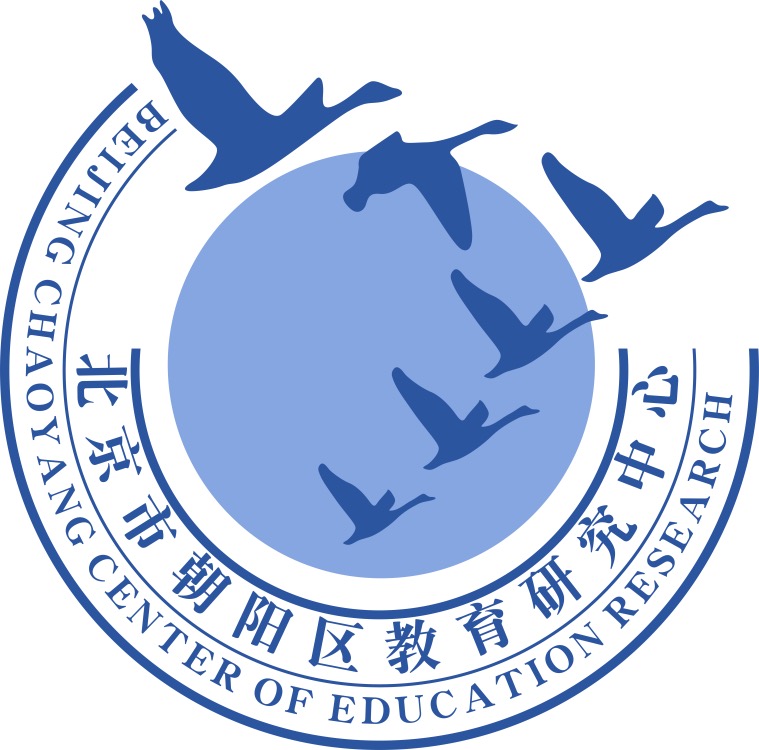 谢谢您的观看
北京市朝阳区教育研究中心  制作